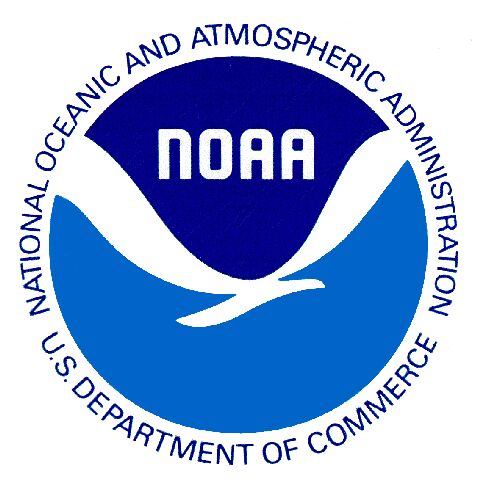 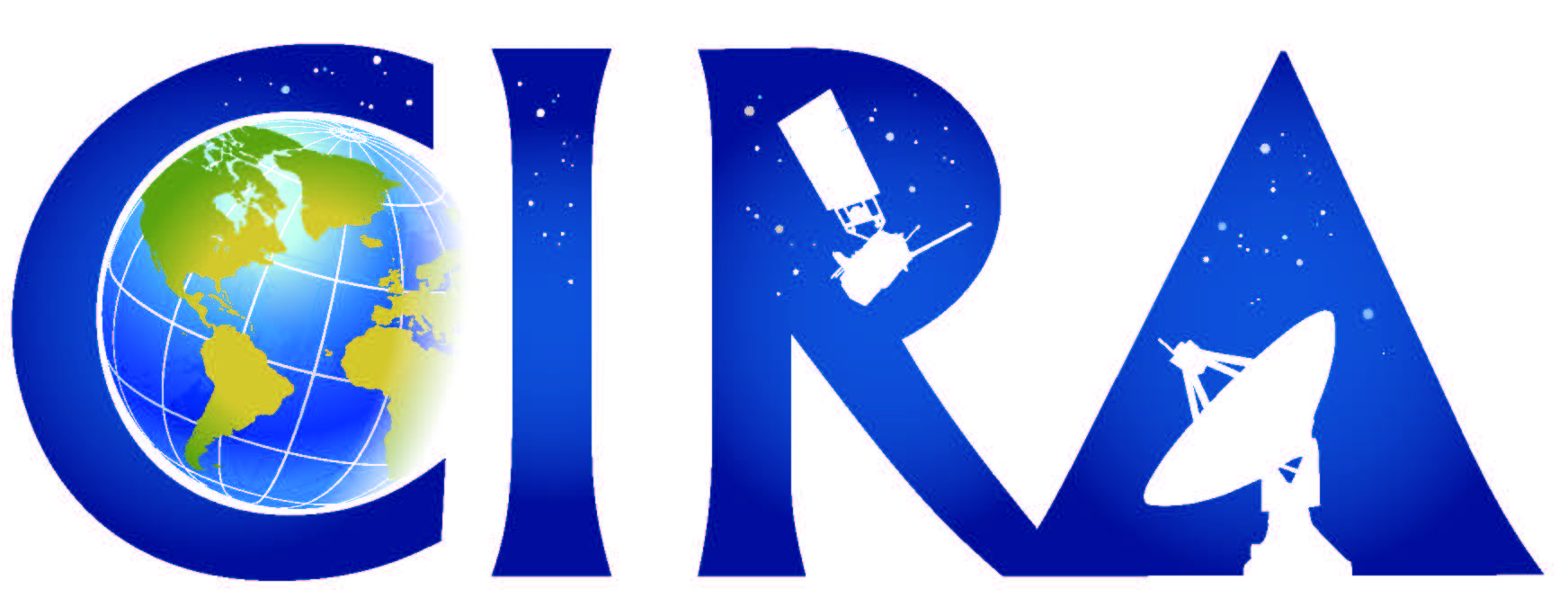 Suomi NPP VIIRS Near Constant Contrast (NCC) Imagery EDR Review - Provisional
Don Hillger1, Thomas Kopp2, 
and the 
EDR Imagery and Visualization Team
22 August 2013
1NOAA/NESDIS/StAR
2The Aerospace Corporation
1
VIIRS EDR Imagery (and Visualization) Team
NESDIS/StAR (D. Hillger, D. Molenar, D. Lindsey, T. Schmit – GOES liaison)
CIRA/CSU (C. Seaman, S. Miller, S. Kidder, S. Finley, R. Brummer)
CIMSS/SSEC (T. Jasmin, T. Rink, W. Straka)
Aerospace (T. Kopp, J. Feeley)
NOAA/NGDC (C. Elvidge)
NRL (J. Hawkins, K. Richardson, J. Solbrig, T. Lee)
AFWA (J. Cetola)
Northrop Grumman (C. Liang, S. Weiss, R. Mahoney)
NASA (R. Williams, W. Thomas)
NOAA/OSPO (S. Qiu)
COAST/Raytheon (B. Johnson)
NASA/SPoRT (G. Jedlovec, M. Smith)
StAR (V. Mikles, M. Tsidulko)
2
VIIRS Environmental Data Record (EDR)s
Notes:
M-bands highlighted in pale yellow are available as EDRs, in addition to SDRs.
True-color component bands are highlighted in red, green, and blue.
Natural-color component bands are noted with R, G, and B.
M6 on Suomi NPP has a high radiance fold-over issue with many saturated pixels.
3
At the Day/Night Terminator
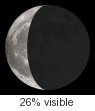 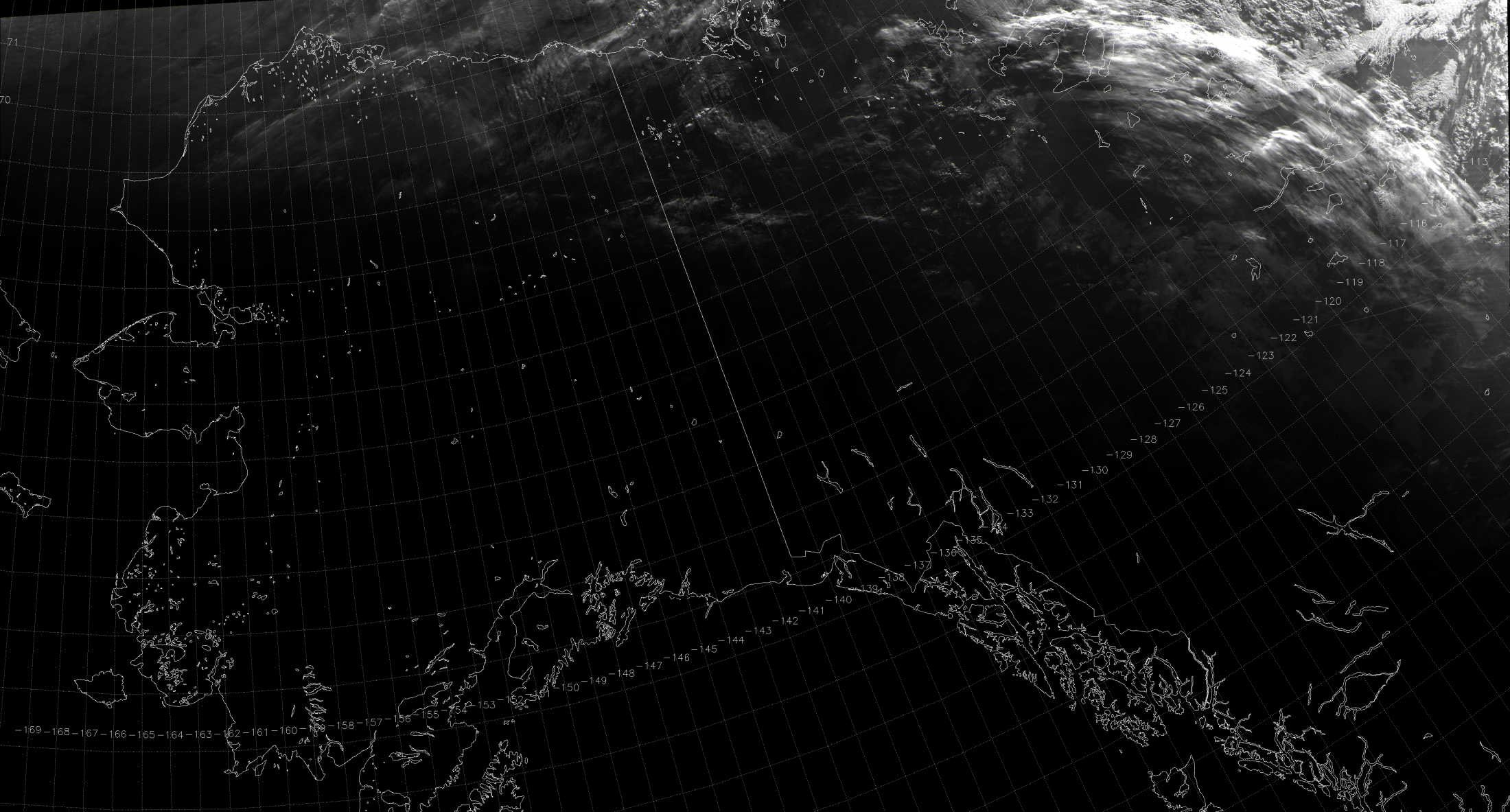 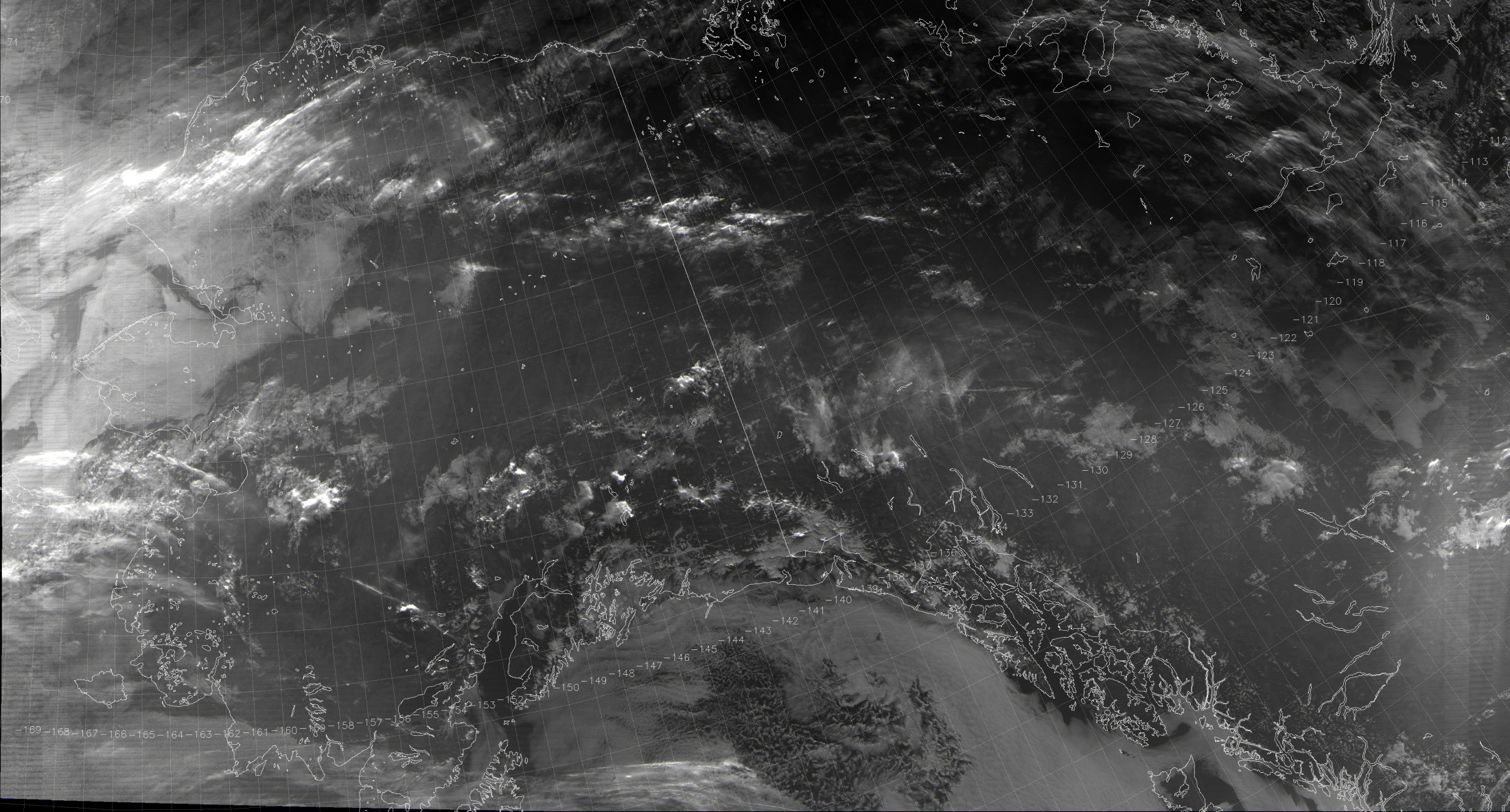 SDR
NCC EDR
11:53 UTC 31 July 2013
During a New Moon
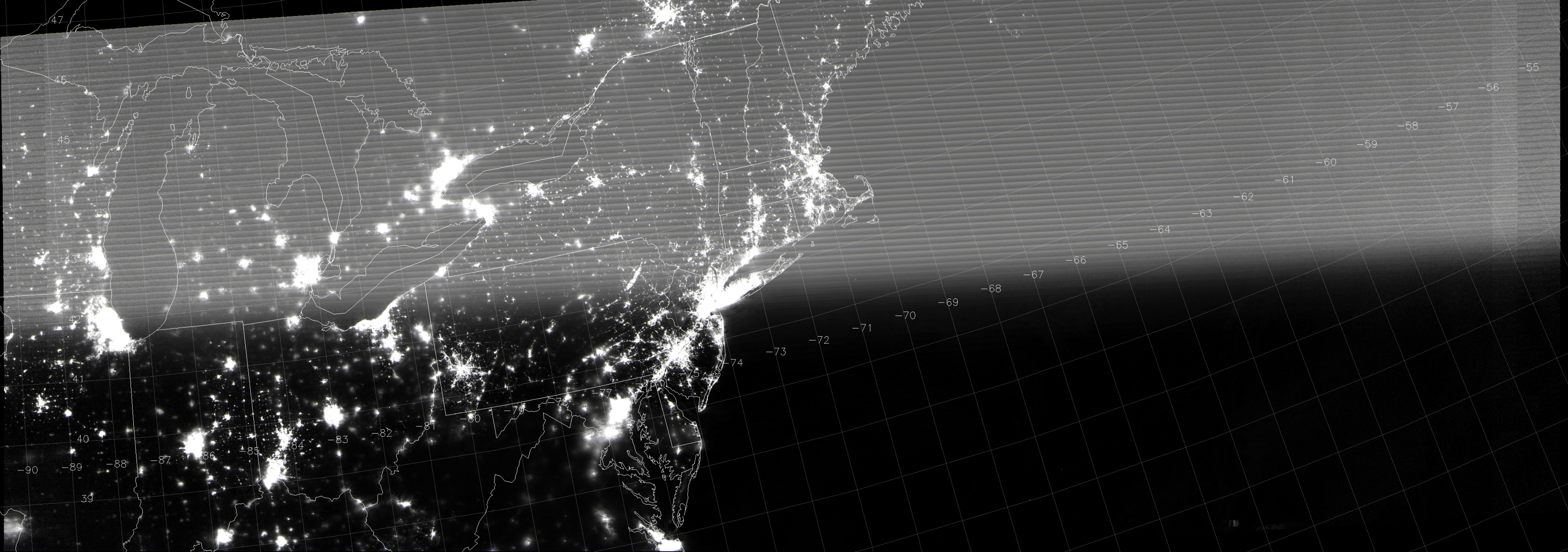 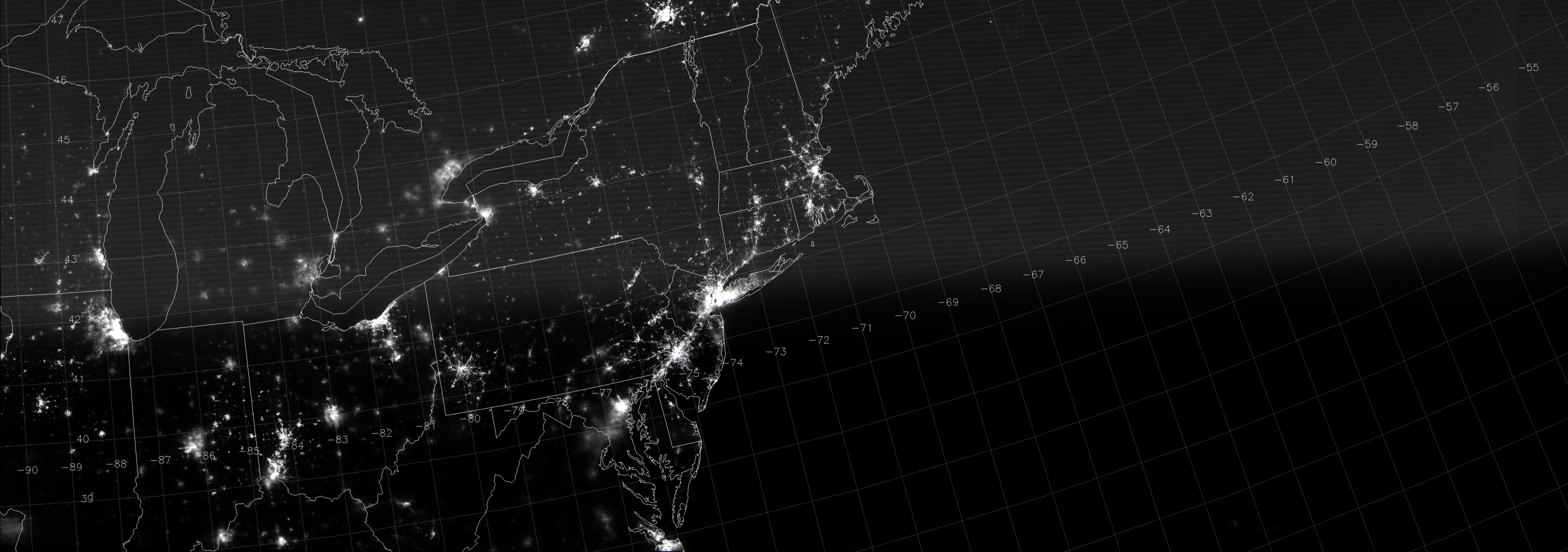 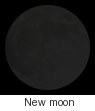 SDR
NCC EDR
Stray light
Stray light
06:43 UTC 6 August 2013
NCC Over a Full Lunar Cycle
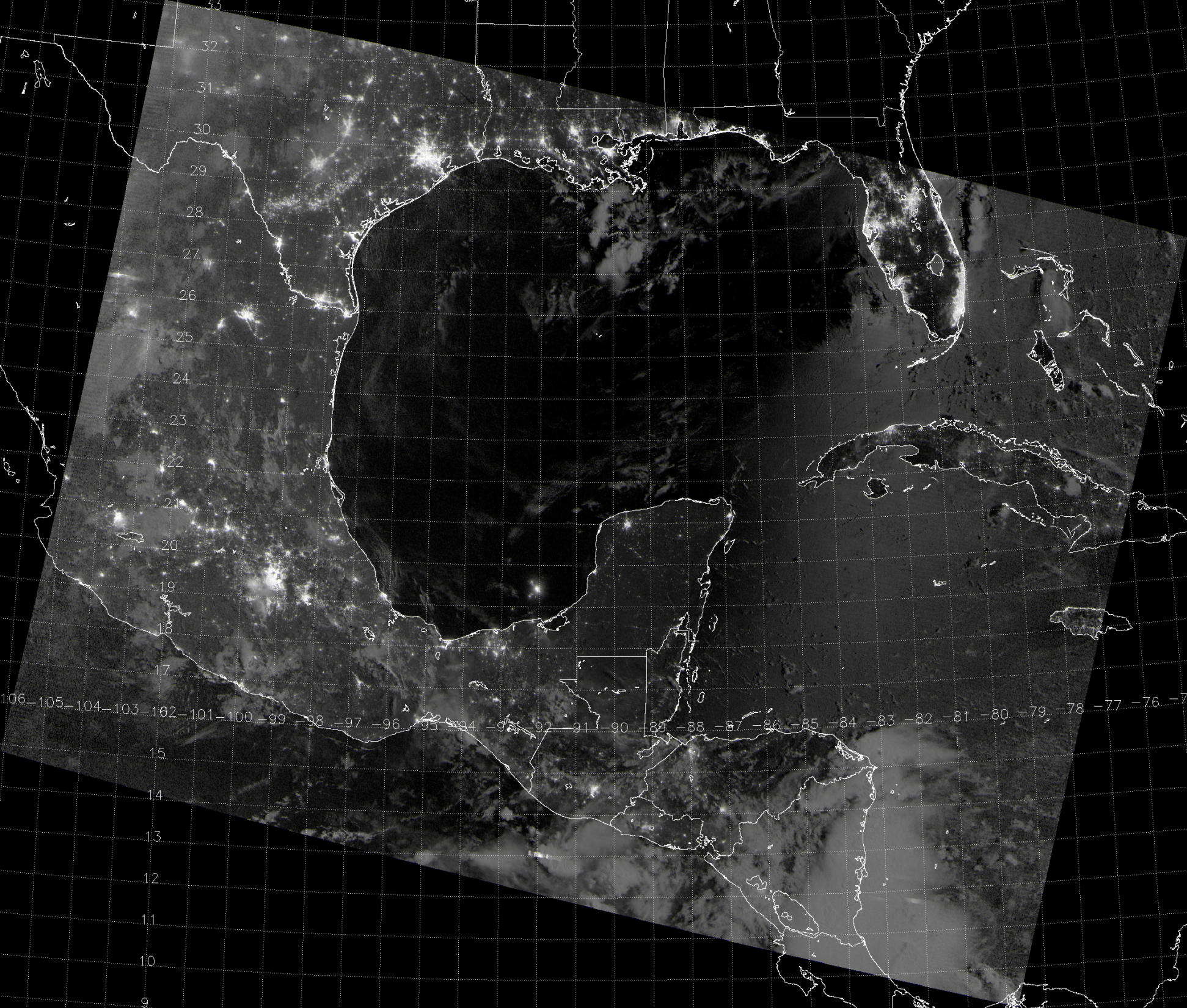 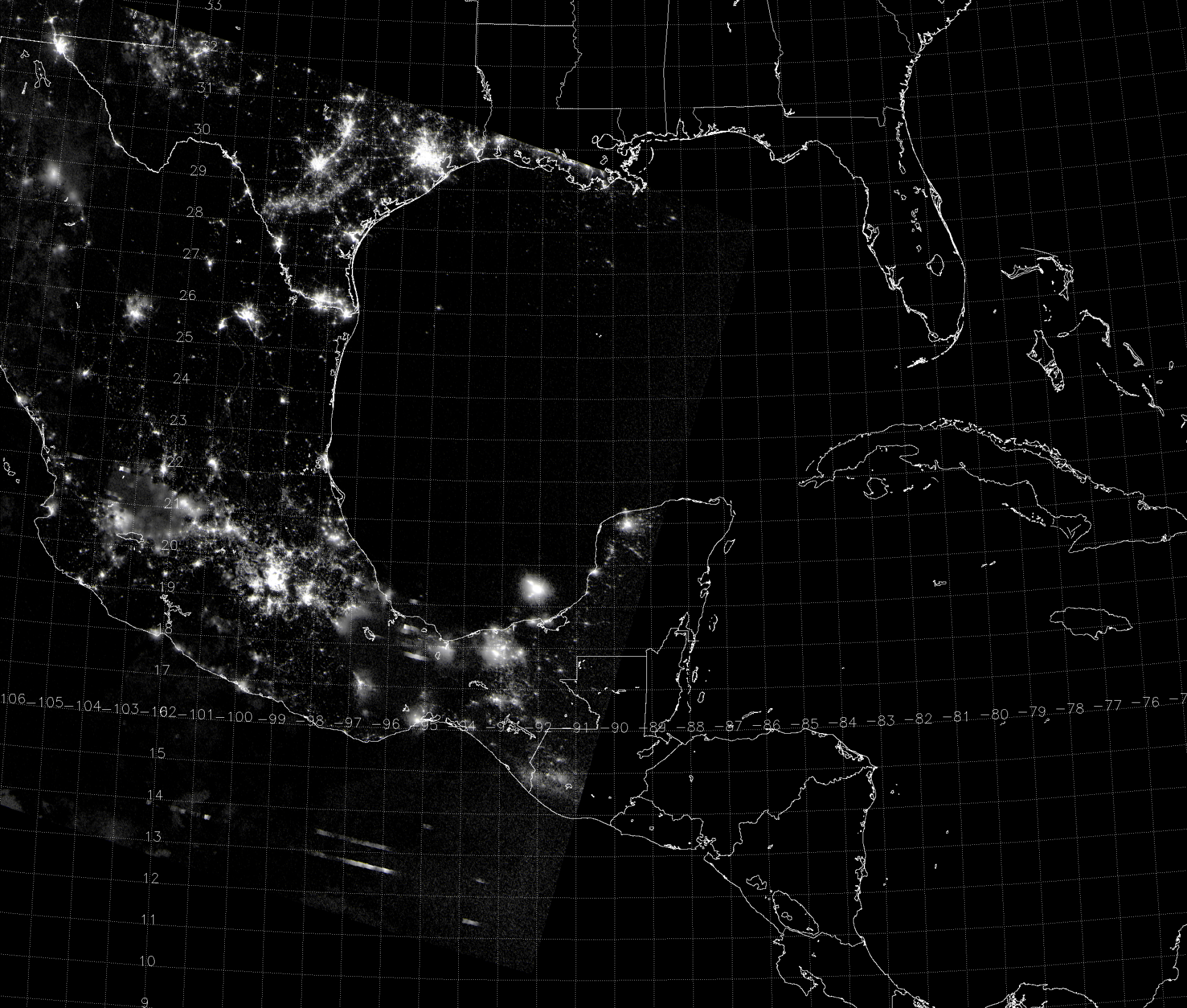 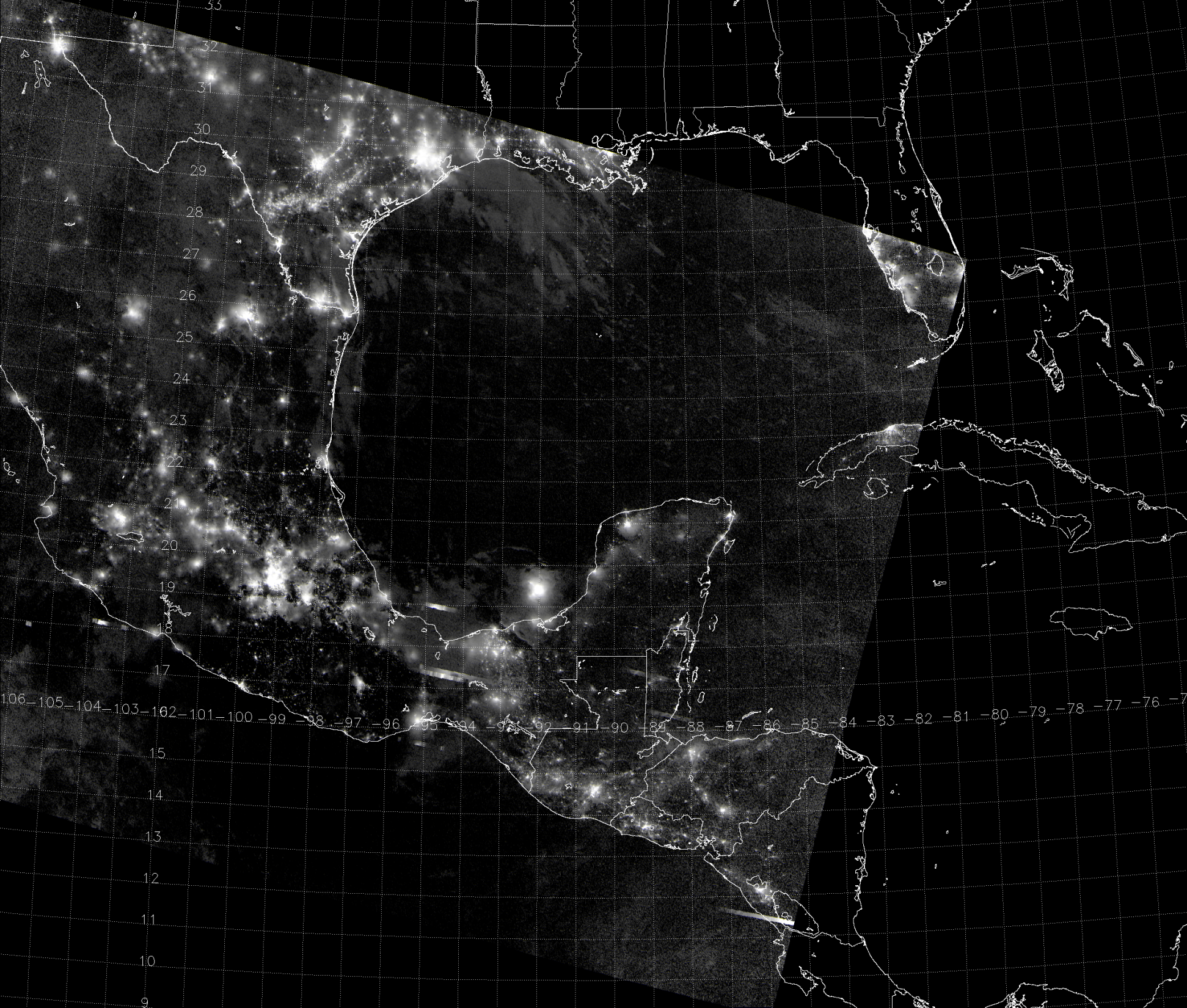 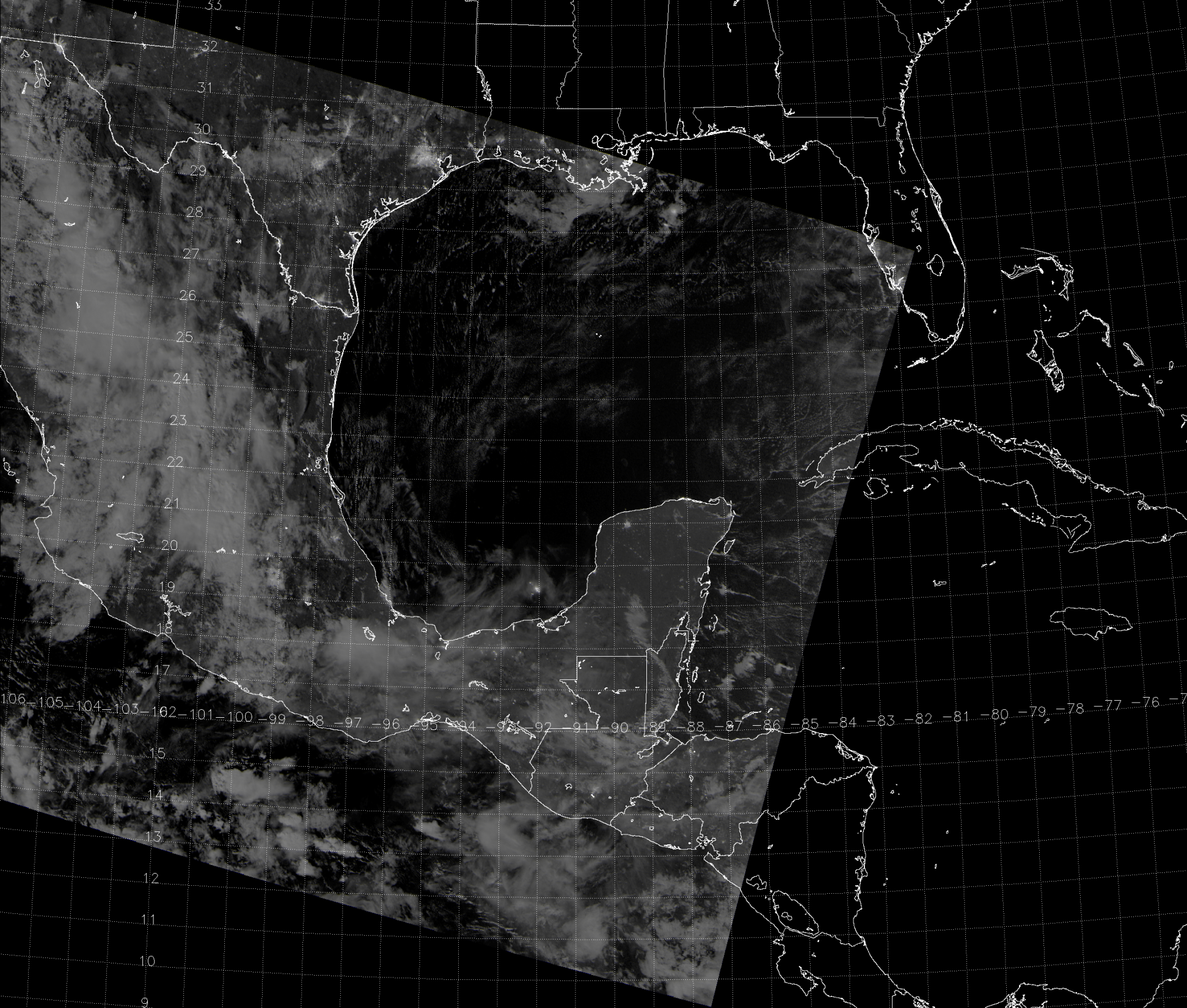 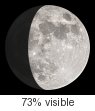 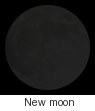 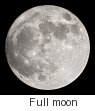 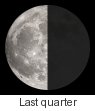 Oil rigs
Moon glint
Lightning
08:09 UTC 22 July 2013
07:43 UTC 29 July 2013
08:28 UTC 6 August 2013
08:02 UTC 17 July 2013
NPP/JPSS data sources
GRAVITE1 (Suitland, 7-hour delay)
NOAA CLASS2 (Asheville, 7-hour delay) – not actively used
Atmosphere PEATE3 (Wisconsin, 7-hour delay)
ADDE server for McIDAS-X
FTP and HTML
Direct Readout (Wisconsin, minimal delay, but provides data only over North America, when the satellite is with sight of Madison)
AFWA IDPS4 (Omaha, near real-time)
1Government Resource for Algorithm Verification, Independent Test, and Evaluation
2Comprehensive Large Array-data Stewardship System
3Product Evaluation and Algorithm Test Elements
4Air Force Weather Agency Interface Data Processing Segment
VIIRS display tools
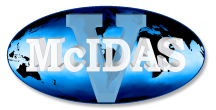 McIDAS-V (VIIRS capable) – SSEC/CIMSS/Wisconsin
McIDAS-X (VIIRS capabilities still under development) – SSEC/CIMSS/Wisconsin
CSPP (Community Satellite Processing Package) (CIMSS/Wisconsin) for users of Direct Broadcast VIIRS
TeraScan / NexSat (web display) – NRL
IDL
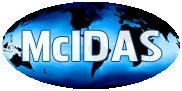 8
Suomi NPP Imagery and Visualization Team web pagehttp://rammb.cira.colostate.edu/projects/npp/
9
Suomi NPP VIIRS Onlinehttp://rammb.cira.colostate.edu/ramsdis/online/npp_viirs.asp
10
JPSS/Suomi NPP VIIRS Imagery Blog
http://rammb.cira.colostate.edu/projects/npp/blog/
Blog maintained at CIRA to highlight capabilities of VIIRS instrument.

Designed to provide education/outreach of VIIRS imagery applications. 

Blog covers wide range of topics: tropical cyclones, severe weather, fire detection, auroras, volcanic eruptions, flooding, snow and ice detection, DNB applications, RGB composites and other interesting high-resolution imagery from VIIRS
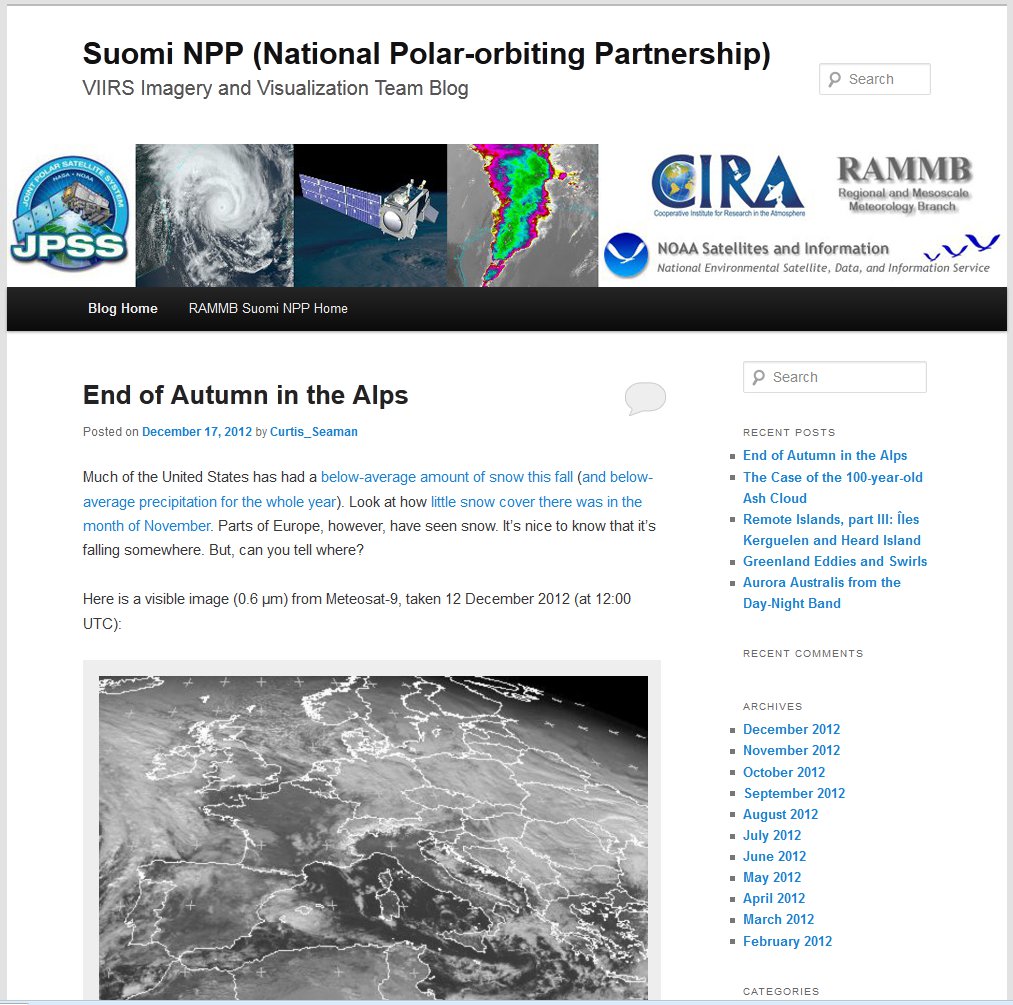 Journal articles from the Imagery Team
Hillger, D., T. Kopp, T. Lee, D. Lindsey, C. Seaman, S. Miller, J. Solbrig, S. Kidder, S. Bachmeier, T. Jasmin, and T. Rink, 2013: First-Light Imagery from Suomi NPP VIIRS. Bull. Amer. Meteor. Soc., 94(7), 1019-1029, plus cover images. doi:10.1175/BAMS-D-12-00097.1

Hillger, D., C. Seaman, C. Liang, S. Miller, D. Lindsey, and T. Kopp, 2013: Suomi NPP VIIRS Imagery Calibration and Validation. Submitted to Journal of Geophysical Research-Atmospheres (JGR) for publication in a “Special Issue of AGU JGR-Atmospheres on Suomi NPP Cal/Val Science Results”. Invited to submit a cover figure.
12
Sensor Data Record (SDR) to Environmental Data Record (EDR)
Ground Track Mercator (GTM) remapping software.
GTM is a remapping of the data, but the same radiances/reflectances/temperatures for Non-NCC bands only.
For NCC imagery, which is derived from the Day Night Band (DNB), there is additional radiance (reflectance)  processing
Environmental Data Record (EDR)
Sensor Data Record (SDR)
GTM software
GTM software
plus
DNB (SDR)
radiance
NCC (EDR) pseudo-albedo
Near Constant Contrast Process Adjusts for Solar/Lunar Effects
Process uses large Look-Up Tables, referred to as GVVSSE (pronounced “goosey”) tables, to mitigate variations in the scene caused solely by solar or lunar differences in illumination across the granule
These Gain Value Versus Scene Source Elevation tables use curves of solar and lunar radiances based on solar/lunar angles (and for the moon, its phase) to remove variations caused only by sensor/solar/lunar angle variations 
The greatest impact from these computations is in the terminator region
These tables only require updating when major characteristics of the DNB are altered (such as stray light, Build 7.2)
14
NCC Algorithm Itself is a Straightforward Process
The NCC algorithm first reads in the necessary GVVSSE tables and radiances from the Day Night Band (DNB)
Using the DNB geolocation, determine the latitude, longitude, solar and lunar viewing angles, sensor viewing angle, and the phase of the moon
Each of these is employed within the GVVSSE table
Compute a pseudo-albedo based on the adjustments determined from the LUT
Map these albedos to the GTM grid
15
Unique features of VIIRS/NCC, as compared with its predecessors
The only predecessor to NCC (DNB) is the DMSP Operational Line Scanner (OLS)
The OLS is an Imager, and not a Radiometer
Hence OLS did not provide radiances and was not intended for any quantitative use
NCC Imagery is able to produce useful imagery at lower lunar reflectances than the OLS
Because the NCC Imagery is created on the same projection as the M-bands, it is straightforward to use NCC in a multi-spectral image (OLS has only a single IR with its’ day-night band) 
Examples follow (used alone, and combined with other VIIRS M band imagery)
16
VIIRS NCC imagery issues so far:
Many issues were the same as with non-NCC Imagery, and these were covered in the non-NCC provisional brief
Server (GRAVITE) issues
Missing geo-location values in granules
Missing data “triangles” in granules
Padding stripes (fill values) from the use of GTM and a constant array size
Each of these has been resolved
Non-NCC Imagery EDR was declared provisional in January 2013
17
VIIRS NCC imagery issues so far:
NCC had two major issues that delayed movement to provisional, both tied to the lack of NCC Imagery at night outside of the full moon phase
The first was an artificial limit discovered in a LUT, that in turn impacted the application of the GVVSSE tables and resulted in unnecessary FILL
This was resolved by an adjustment to the GVVSSE tables and a small change to the appropriate LUT that improved results to near the half-moon phase
The second issue was related to the inability of the original NCC algorithm to deal with very small radiances as the lunar reflectance decreased
This was resolved via a software update implemented with Build 7.1 that allows an increased range of albedo values, which in turn permitted consideration of very small radiances that previously had led to FILL values inside NCC
Both are now resolved
18
VIIRS NCC vs. DMSP OLS
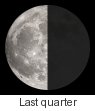 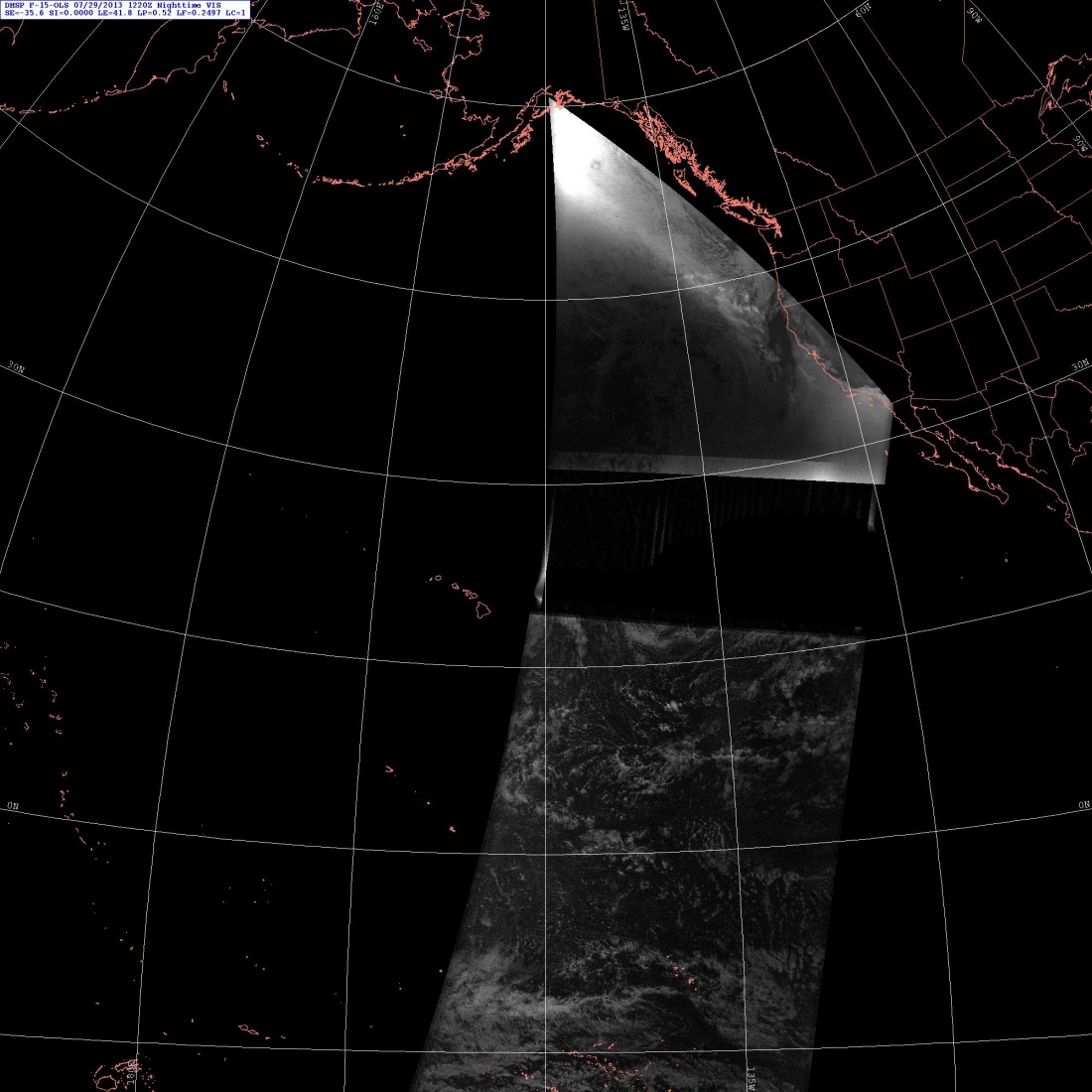 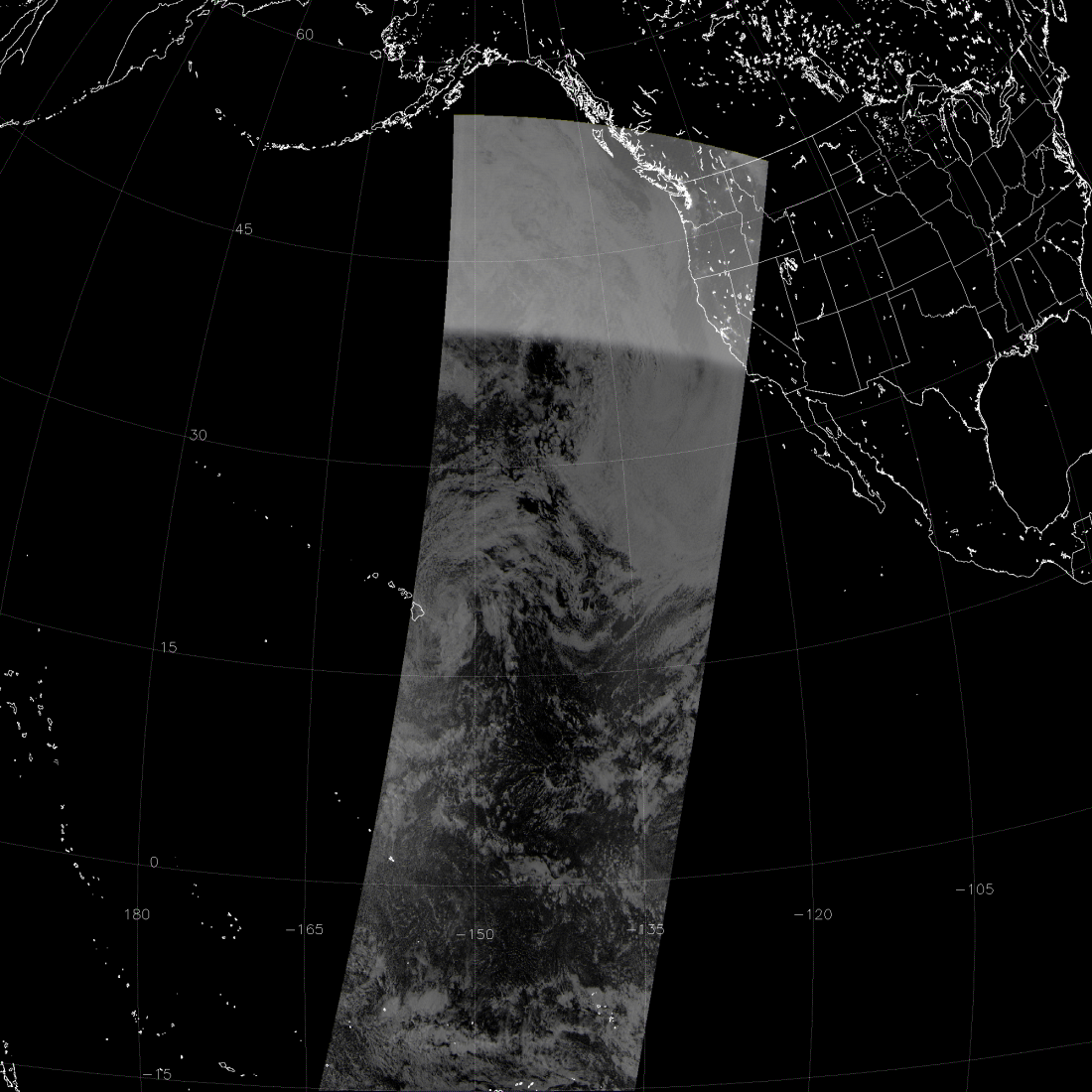 OLS
NCC
Stray light suppression
15
-150
-135
0
12:20 UTC 29 July 2013
10:54 UTC 29 July 2013
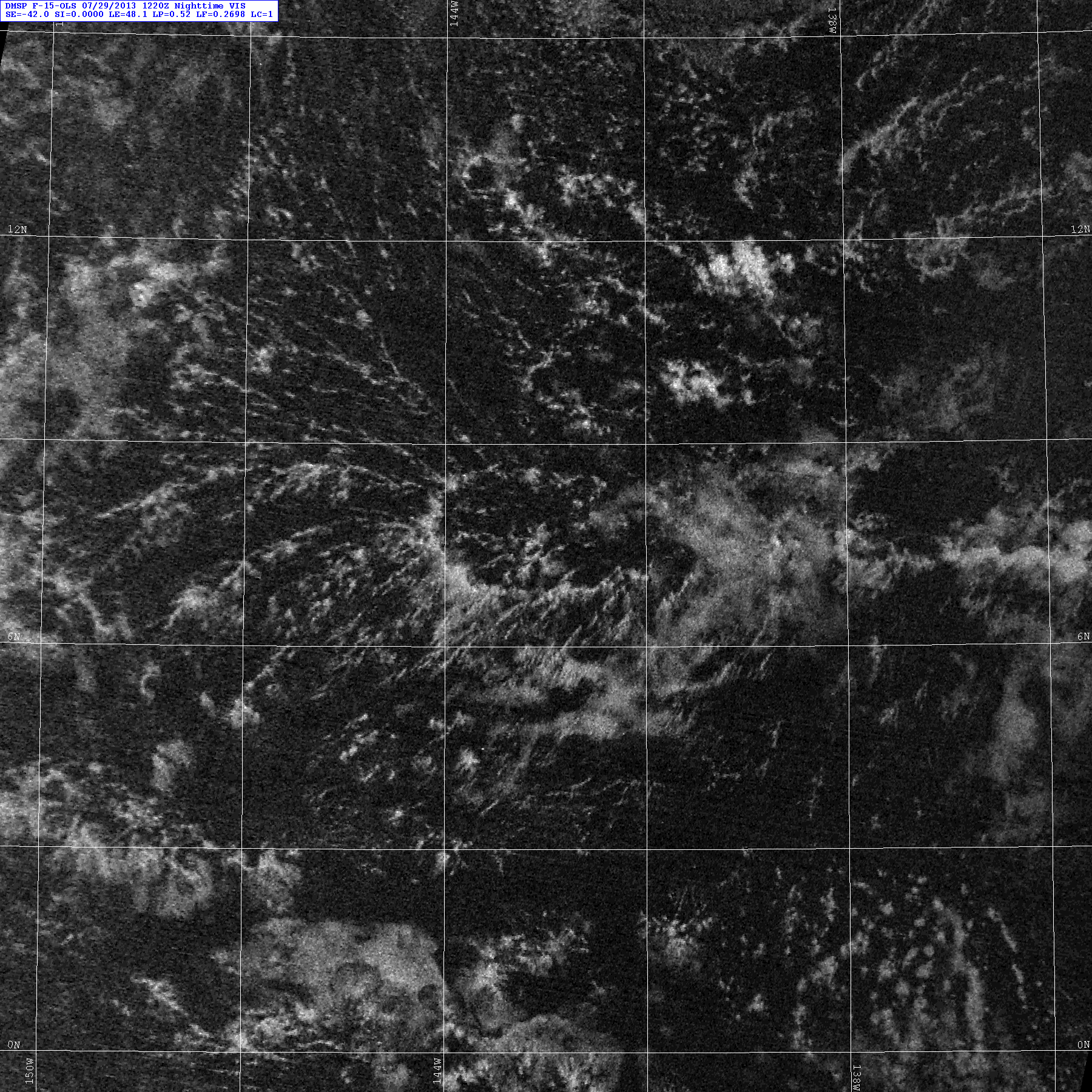 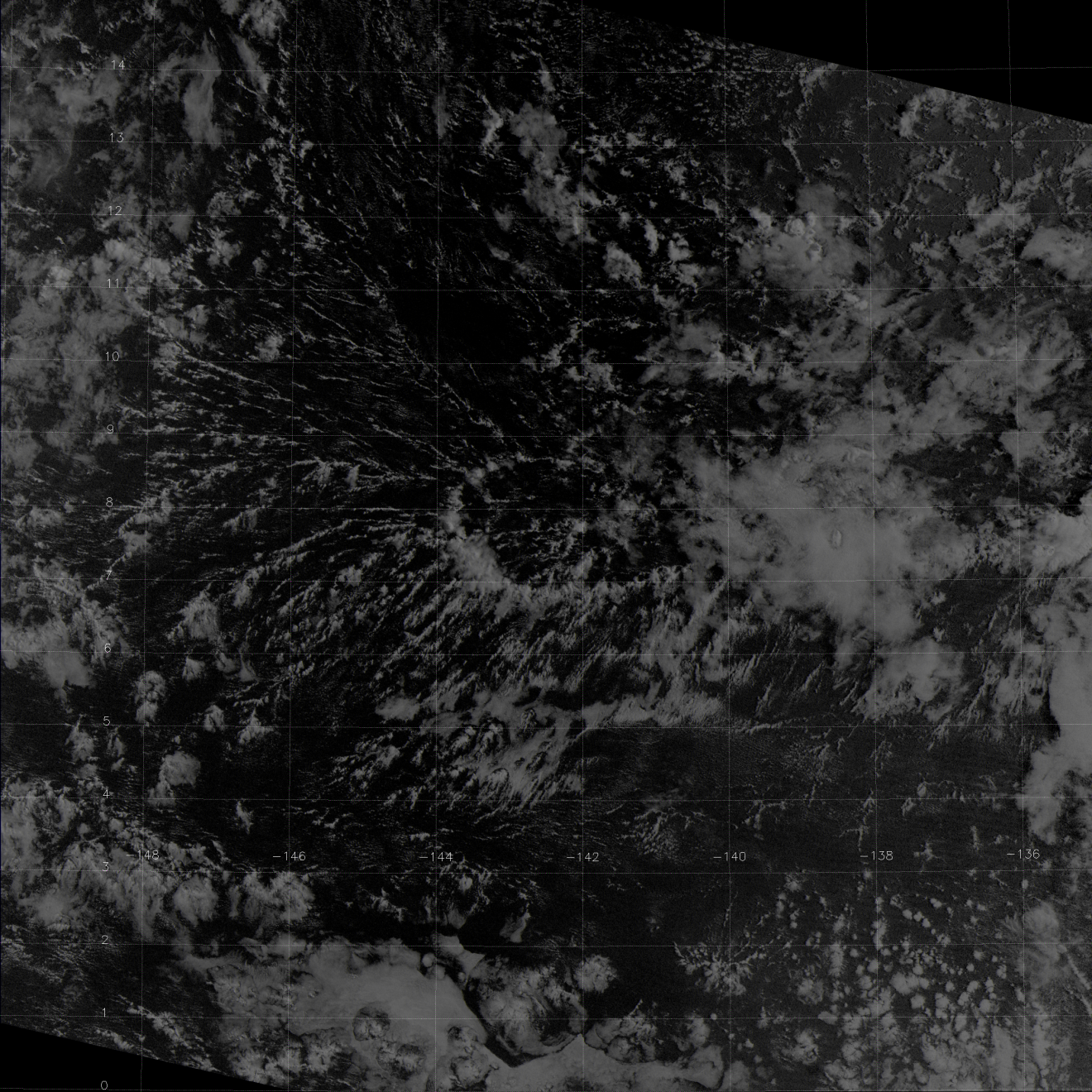 OLS
NCC
VIIRS NCC vs. DMSP OLS
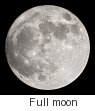 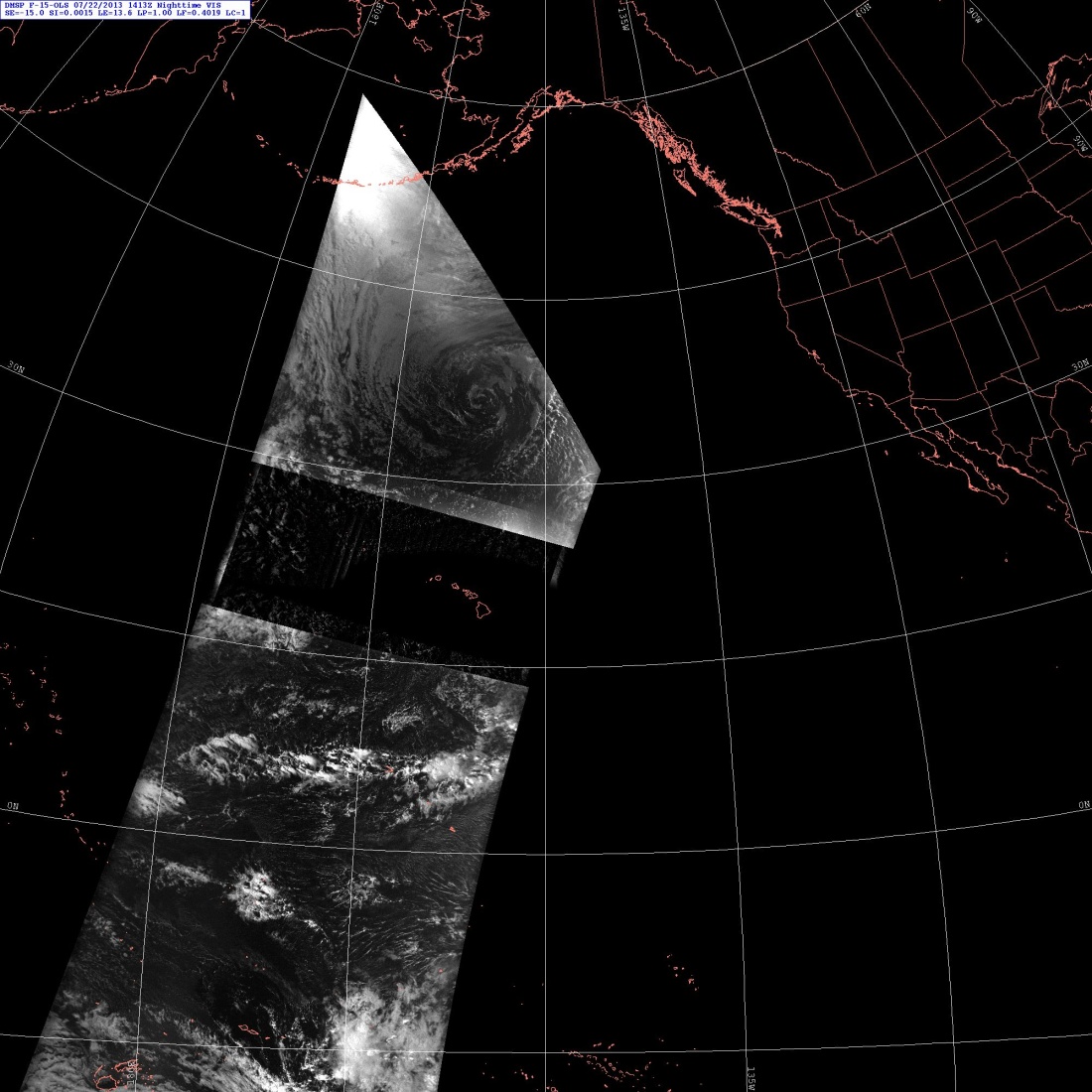 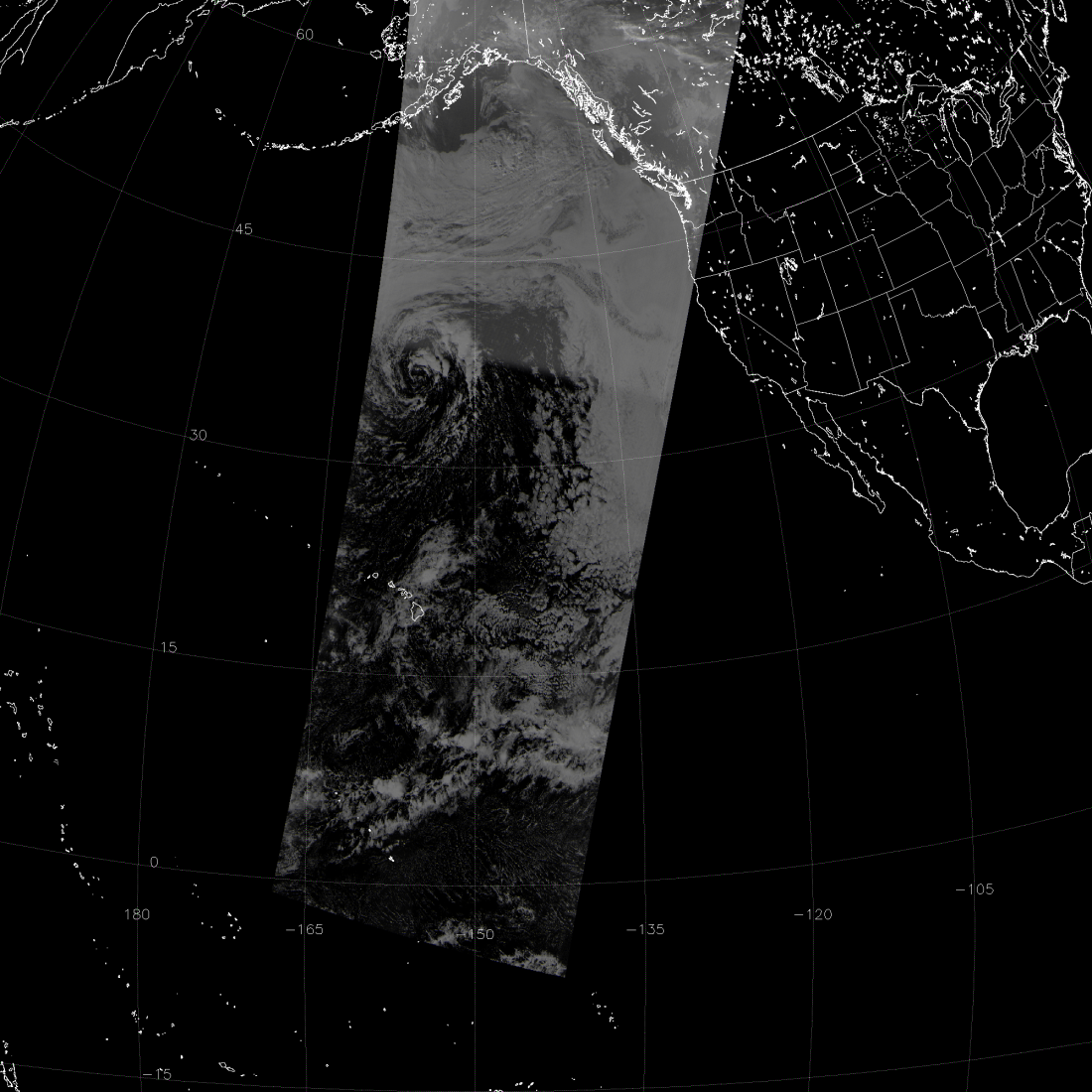 OLS
NCC
15
Stray light suppression
-165
-150
0
14:13 UTC 22 July 2013
11:20 UTC 22 July 2013
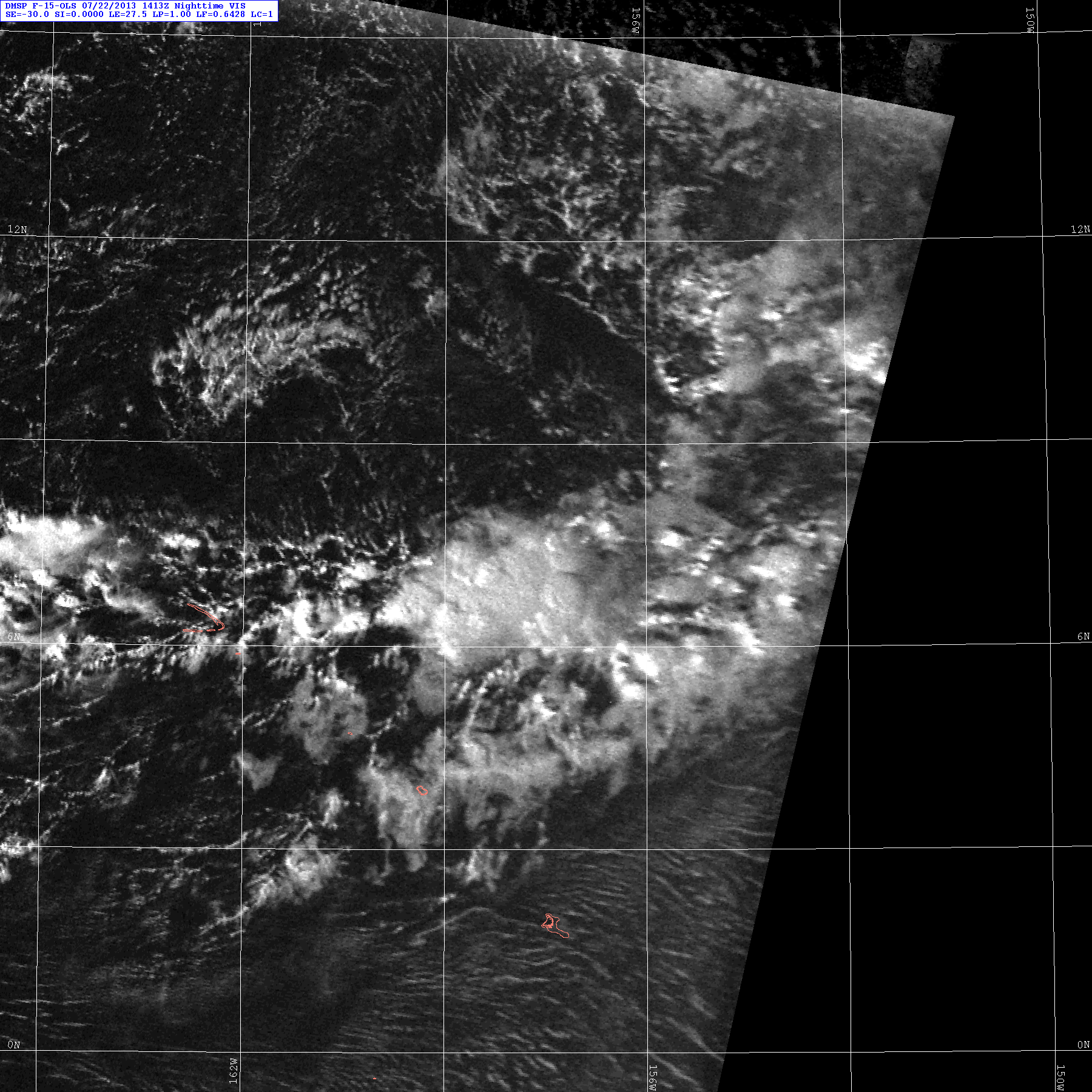 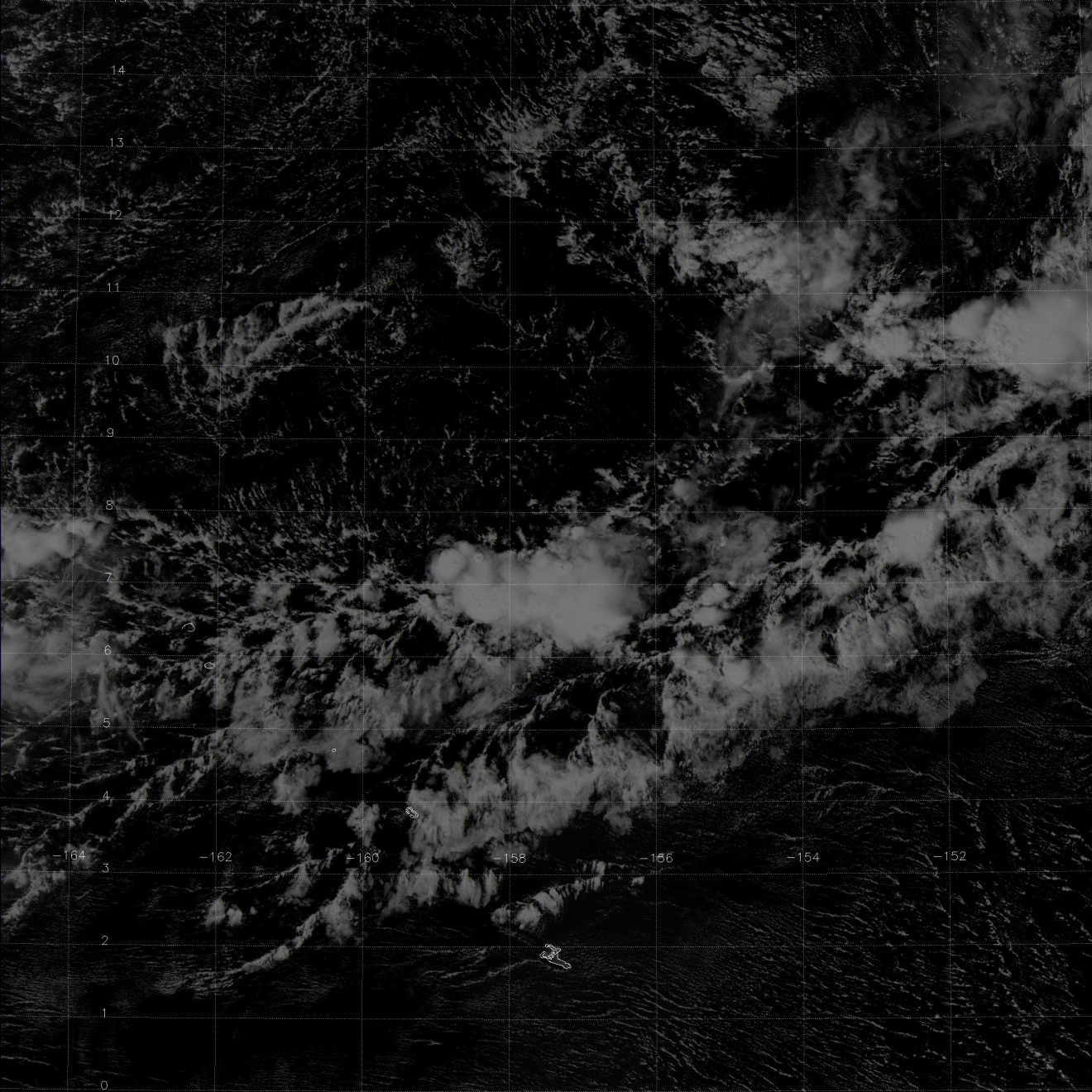 OLS
NCC
VIIRS NCC vs. DMSP OLS
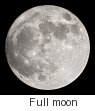 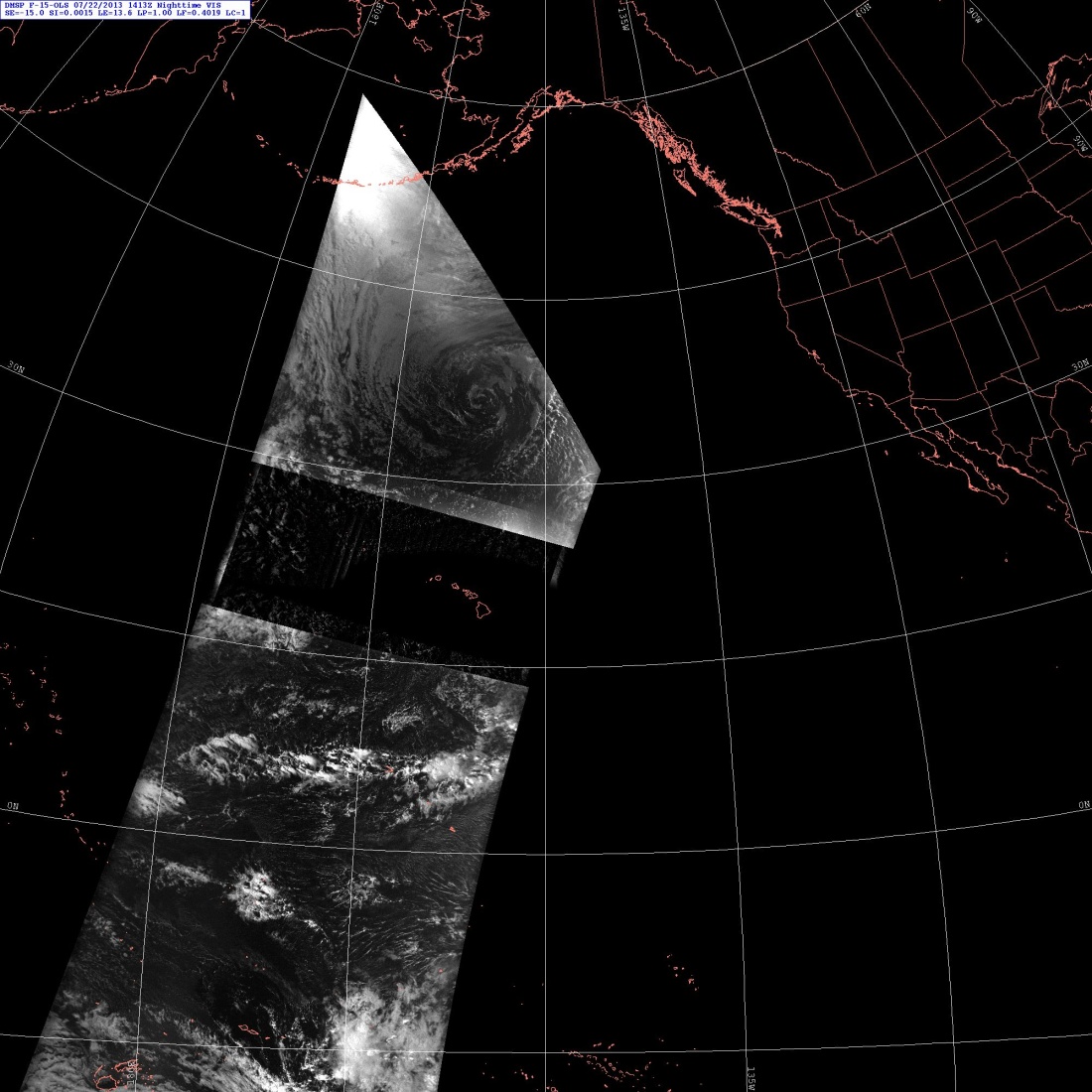 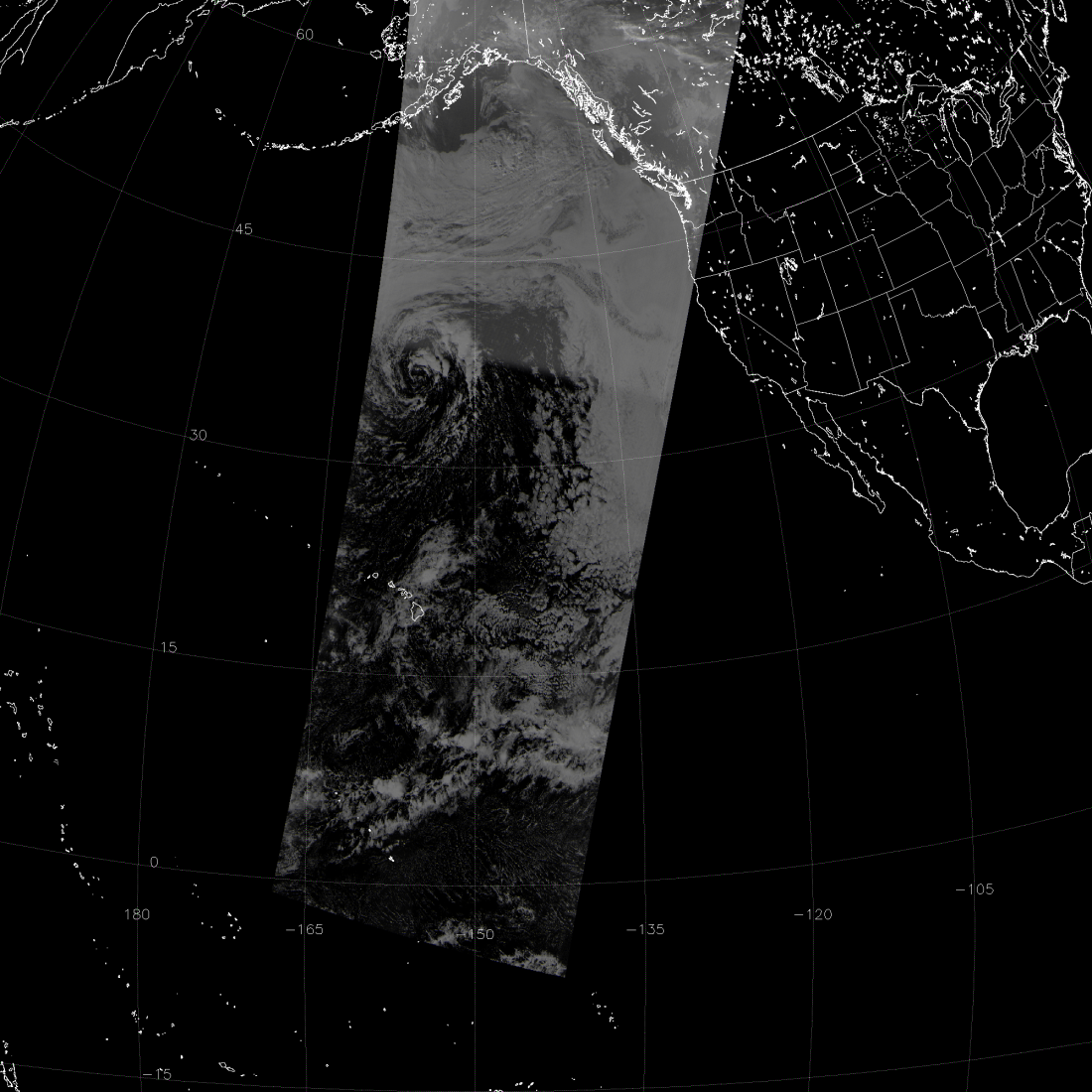 OLS
NCC
45
-165
-150
30
Stray light suppression
14:13 UTC 22 July 2013
11:20 UTC 22 July 2013
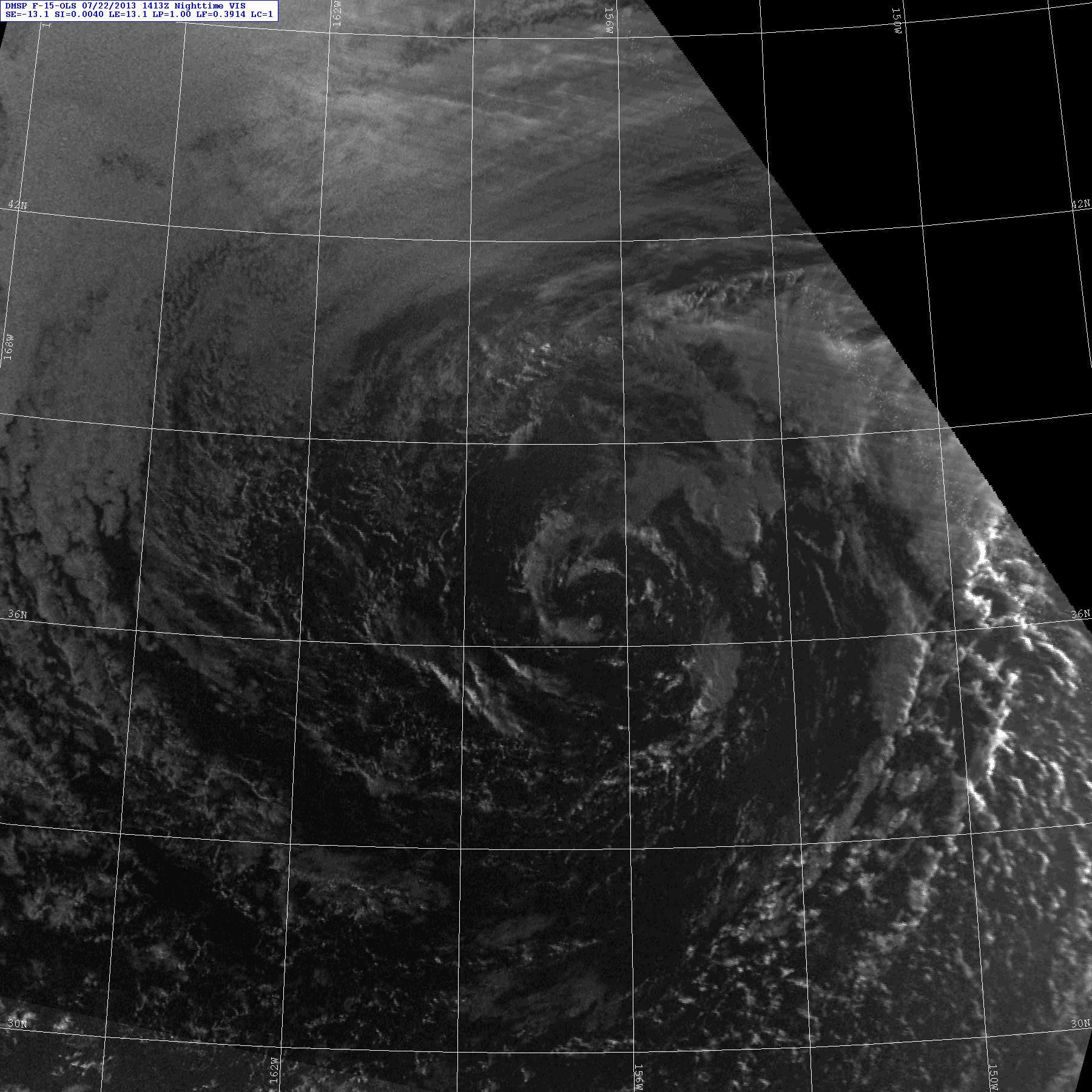 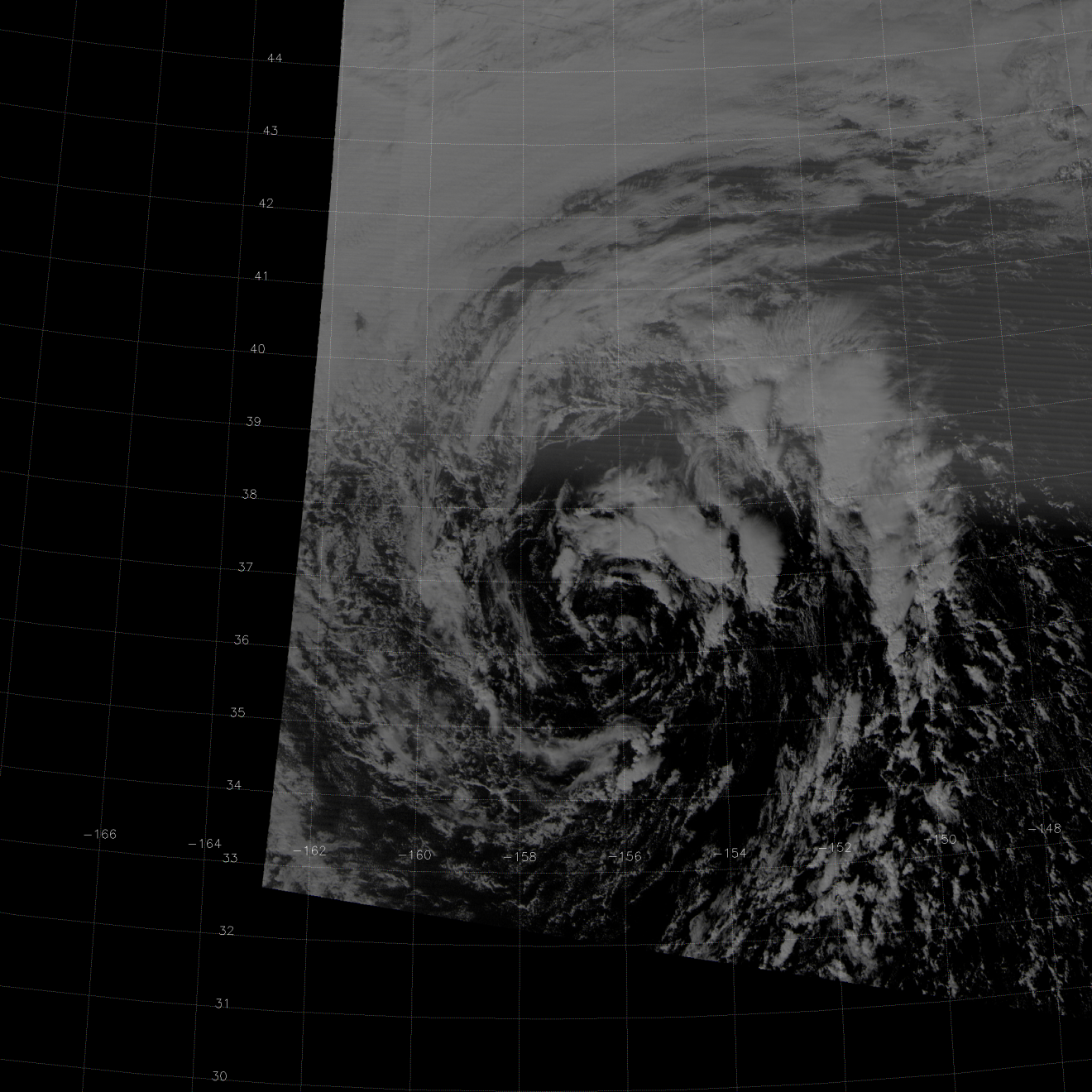 OLS
NCC
RGB Composite Using NCC
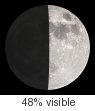 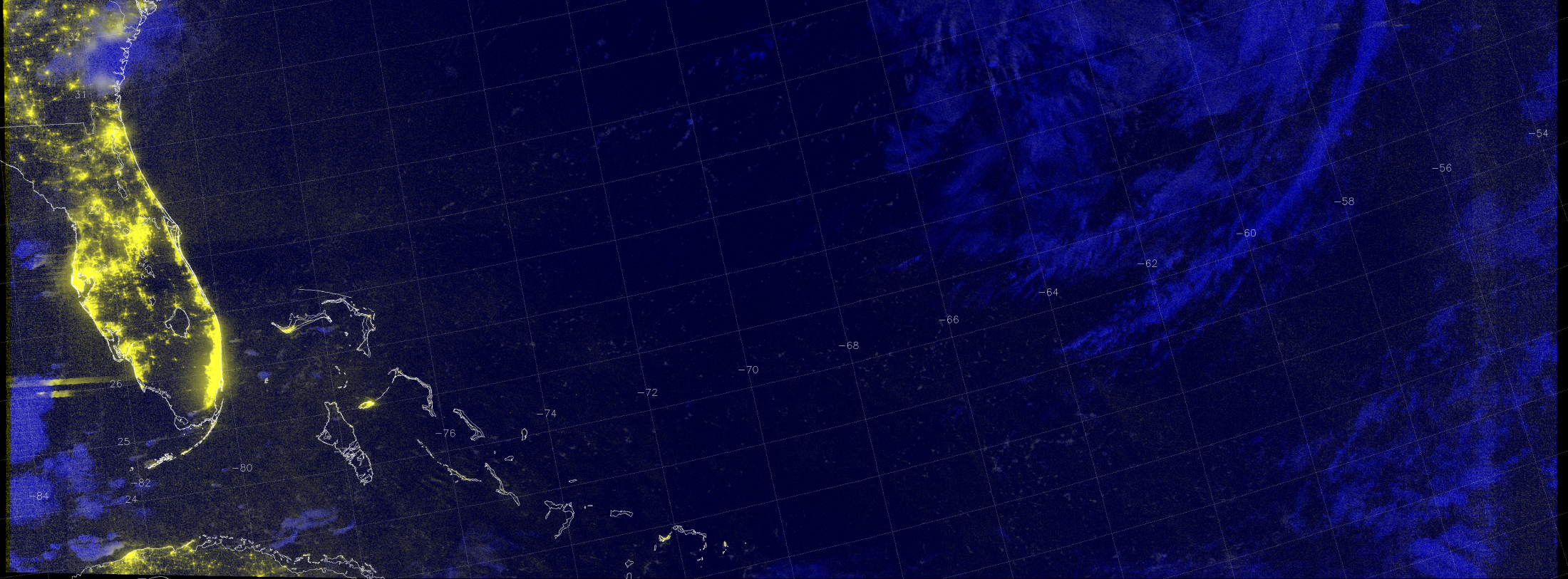 M-15 EDR, NCC, NCC
06:15 UTC 13 August 2013
EDR Provisional Criteria – Imagery
26
NCC Imagery DRs
DR 4470 – No NCC imagery for nighttime granules
Resolved in Build 7.1, July 10, 2013
DR 4484 – NCC Imagery needs to match OLS Coverage (useful imagery to near half-moon phase)
Resolved in LUT update in November 2012
DR 4718 – Update GVVSSE LUTs
Resolved in LUT update in July 2012
DR 4902 – Too many FILL values in very dark pixels
Resolved in Build 7.1, July 10, 2013
DR 4867 – Discontinuity at the 105 solar angle
Resolved in Build 7.1, July 10, 2013
27
NCC Imagery DRs
DR 4653 – Request for all 16 M-bands as Imagery EDRs in S-NPP.  This was written in April 2012 when two users disagreed on which 6 bands should be the default bands
DR 7257 – Written in June 2013, this DR is essentially the same request for JPSS-1, but adds our identification of inconsistent requirements in the various JPSS Level 1 documents
The JPSS requirements added specific M-bands not noted in earlier NPOESS specifications, but does not specify the precise number of M-band Imagery EDRs expected
28
Beta and Provisional ReadMe Caveats
Imagery detector-to-detector striping:
Currently significant where stray light exists in the DNB
Expected to be sharply mitigated in Build 7.2
Striping may also appear depending on the enhancement used on NCC Imagery, especially when the initial radiances are low
Data latency:
Not improved yet!
Hoping for improvement within NDE
Carryovers to Provisional ReadMe
Continue data availability/latency issue
29
Path Forward to Validation Stage 1
Continued feedback from users:
Expand to additional users
NIC
Navy
NWS
Quantitative analysis of EDR imagery geo-location, details in discussion with DPA
Limited quantitative analysis of EDR striping, details in discussion with the SDR team and DPA
30
Summary
We’ve made excellent progress with VIIRS Imagery after 18 months!
NCC Imagery now non-FILL even under new moon conditions
NCC Imagery now exceeds the only similar capability in existence today (DMSP OLS)
NCC has now reached provisional status
Date this was achieved is 10 July 2013, with the implementation of Build 7.1
31